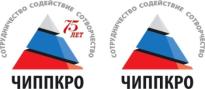 Государственное бюджетное учреждение 
дополнительного профессионального образования 
«Челябинский институт переподготовки и повышения квалификации 
работников образования»
О результатах деятельности региональных инновационных площадок по основным трендам развития образования Челябинской области в 2016-2018 годах
Солодкова Марина Ивановна, 
первый проректор ГБУ ДПО ЧИППКРО, 
Отличник просвещения РФ
Организационно-управленческие основы развития 
инновационной инфраструктуры в системе образования 
Челябинской области
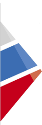 Закон № 273 ФЗ 
статья 20. Экспериментальная 
и инновационная деятельность 
в сфере образования
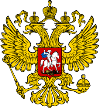 Порядок формирования и функционирования инновационной инфраструктуры в системе образования (в том числе порядок признания организации федеральной инновационной площадкой), перечень федеральных инновационных площадок устанавливаются федеральным органом исполнительной власти, осуществляющим функции по выработке государственной политики и нормативно-правовому регулированию в сфере образования. Порядок признания организаций региональными инновационными площадками устанавливается органами государственной власти субъектов Российской Федерации.
Постановление Правительства Челябинской области 
от 19.11.2014 года № 603-П «О Порядке признания организаций, осуществляющих образовательную деятельность, и иных действующих в сфере образования организаций, а также их объединений, региональными инновационными площадками»
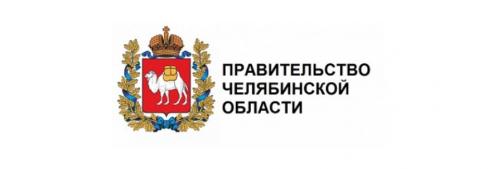 Организационно-управленческие основы 
развития инновационной инфраструктуры в системе образования 
Челябинской области
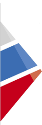 Федеральные государственные органы и органы государственной власти субъектов Российской Федерации, осуществляющие государственное управление в сфере образования, в рамках своих полномочий создают условия для реализации инновационных образовательных проектов, программ и внедрения их результатов в практику.
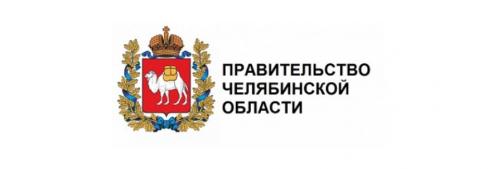 Постановление Правительства Челябинской области 
от 28.12.2017 года № 732-П 
«О государственной программе Челябинской области 
«Развитие образования в Челябинской области» на 2018 - 2025 годы»
Выделение (на конкурсной основе) субсидий организациям дополнительного профессионального образования для проведения научно-методической работы по реализации совместных с региональными инновационными площадками (РИП) научно-прикладных проектов, обеспечивающих отработку новых технологий и содержания обучения и воспитания.
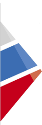 Организационно-управленческие основы 
развития инновационной инфраструктуры в системе образования 
Челябинской области
Формы поддержки и обеспечения развития 
инновационной инфраструктуры:
научно-методические:
материально-технические
сопровождение исследовательской деятельности коллективов РИП
поддержка концептуализации 
опыта работы РИП
финансовые
обеспечение подготовки статей 
по тематике проектов РИП 
для их публикации в научных изданиях
проведение курсов повышения квалификации для педагогов и руководителей РИП по актуальной проблематике реализуемых 
ими инновационных проектов
экспертные
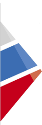 Организационно-управленческие основы 
развития инновационной инфраструктуры в системе образования 
Челябинской области
Формы распространения 
инновационного опыта:
Миссия инноваций 
в сфере образования:
обеспечение модернизации и развития системы образования с учетом основных направлений социально-экономического развития Российской Федерации, реализации приоритетных направлений государственной политики Российской Федерации в сфере образования
Концепция развития естественно-математического и технологического образования «ТЕМП»
(Приказ МОиН ЧО 
от 31.12.2014г. № 01/3810)
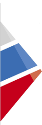 Научно-методические основы 
развития инновационной инфраструктуры
Региональная модель оценки качества 
общего образования ЧО
(Приказ МОиН ЧО 
от 22.12.2016г. № 03-02/11974)
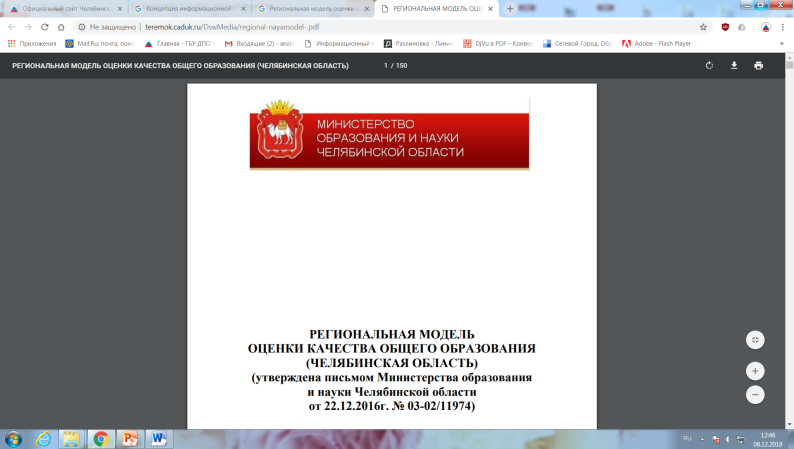 Концепция психологического сопровождения ФГОС ОО в ЧО до 2020 года
(Приказ МОиН ЧО 
от 12.07.2018г. № 01/2090)
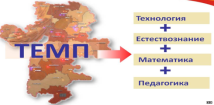 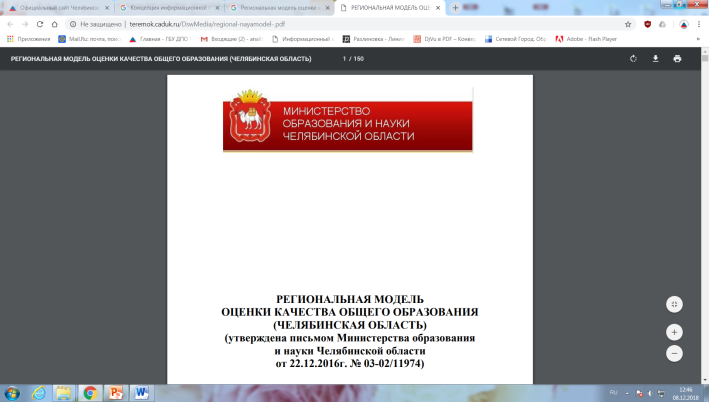 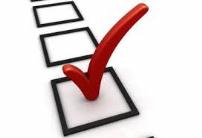 Концепция развития школьных информационно-библиотечных центров в ЧО
(Приказ МОиН ЧО 
от 20.07.2018г. № 01/2231)
Концепция информационной политики в системе образования ЧО
(одобрена коллегией МОиН ЧО
от 22.11.2018г.)
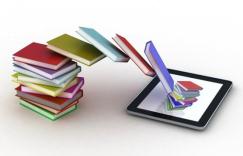 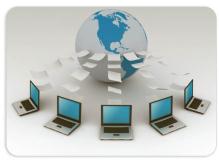 информационная политика 
в системе образования
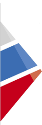 Концепция «ТЕМП» - механизмы достижения современного качества
естественно-математического и технологического образования
Механизм индивидуализации образования 
(организационные и психолого-педагогические  аспекты)
Начальная общеобразовательная школа № 95 г. Челябинска: реализация  практики тьюторства как технологии индивидуализации образовательного процесса. Школа предлагает перспективную модель проектного офиса с наделением определенными функциями должностных лиц, обеспечивающих введение тьюторского сопровождения индивидуализации образовательного процесса (статус ФИП в 2016 году)
«Лесная школа» для младших школьников – площадка инновационной педагогики (из опыта реализации регионального проекта «ТЕМП» в начальной школе): сборник методических материалов / авт.: Л.А. Емельянова, В.Ю. Истомина и др. – Челябинск: ЧИППКРО, 2017.
Программа стажировки «Эффективные практики реализации  образовательного проекта «ТЕМП» на уровне начального общего образования»
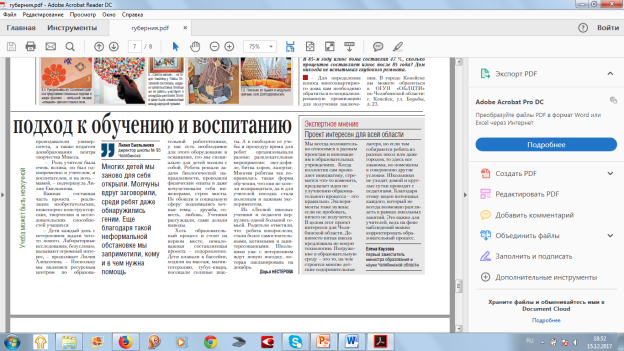 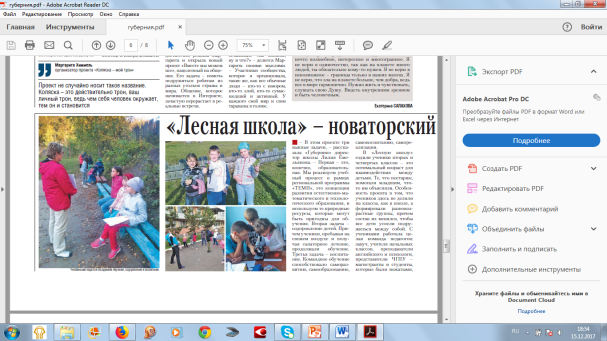 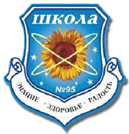 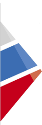 Концепция «ТЕМП» - механизмы достижения современного качества
естественно-математического и технологического образования
Механизм индивидуализации образования 
(организационные и психолого-педагогические  аспекты)
Гимназия № 127 г. Снежинска: реализует модель индивидуализации обучения в качестве инструмента для подготовки учащихся к самостоятельному осознанному выбору профессии и успешному построению жизненной карьеры
Подготовка обучающихся гимназии к самореализации и профессиональному самоопределению: сборник методических материалов / авт.: В. Н. Маслакова, Ю. В. Борисова и др. – Челябинск: ЧИППКРО, 2017.
Программа стажировки «Организационно-управленческие механизмы индивидуализации образовательных программ в общеобразовательной организации»
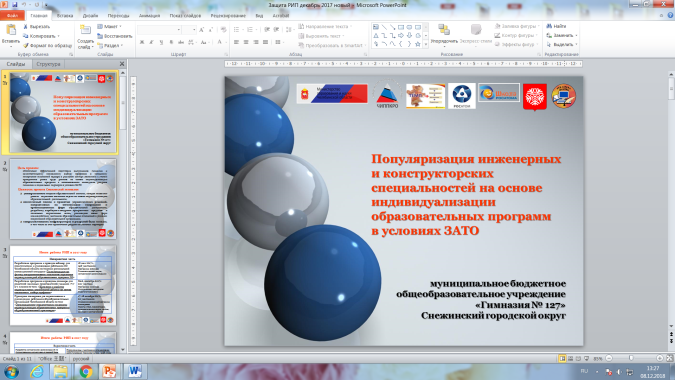 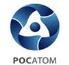 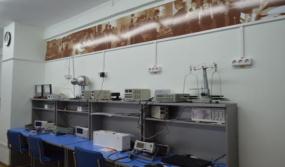 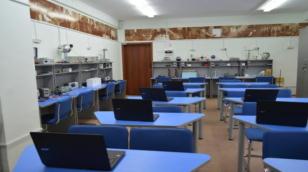 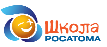 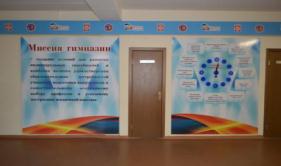 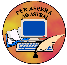 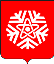 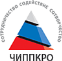 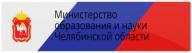 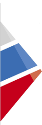 Концепция «ТЕМП» - механизмы достижения современного качества
естественно-математического и технологического образования
Механизм сетевого взаимодействия
Саргазинская средняя общеобразовательная школа Сосновского муниципального района: реализация модели сетевого взаимодействия с социальными партнерами (агропромышленный комплекс) при формировании образовательной среды естественно-научной направленности (статус ФИП в 2018 году) 
Абрамовских, Т. А. Организация сетевого взаимодействия с социальными партнерами при формировании образовательной среды естественно-научной направленности в общеобразовательной организации: сборник методических материалов / Т.А. Абрамовских, Н.А. Зайцева, А.В. Коптелов и др. – Челябинск: ЧИППКРО, 2017.
Программа стажировки «Организационно-управленческие механизмы формирования образовательной среды естественнонаучной направленности в образовательной организации на основе сетевого взаимодействия»
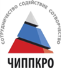 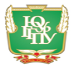 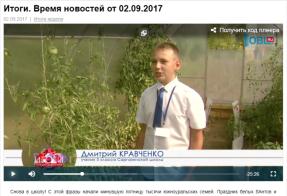 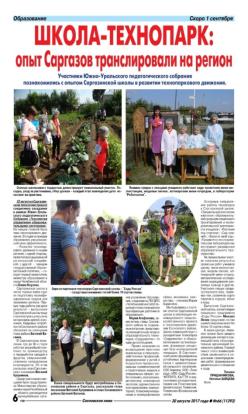 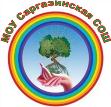 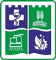 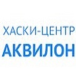 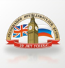 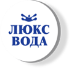 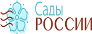 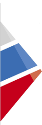 Концепция «ТЕМП» - механизмы достижения современного качества
естественно-математического и технологического образования
Механизм сетевого взаимодействия
Академический лицей г. Магнитогорска: реализация проекта «Инженеры будущего» с опорой на сетевое взаимодействие с организациями науки, бизнеса и производства (статус ФИП в 2016 году)
Смушкевич, Л. Н. Сетевое взаимодействие общеобразовательного учреждения с организациями науки, бизнеса и производства (из опыта работы региональной инновационной площадки МАОУ «Академический лицей» г. Магнитогорска): сборник научно-методических материалов [Электронный ресурс] / Л. Н. Смушкевич, М. Н. Черепанова и др.; под ред. А. Г. Обоскалова. – Челябинск: ЧИППКРО, 2017.
Программа стажировки «Сетевое взаимодействие общеобразовательной организации с организациями науки, бизнеса и производства как условие реализации проекта «Инженеры будущего»
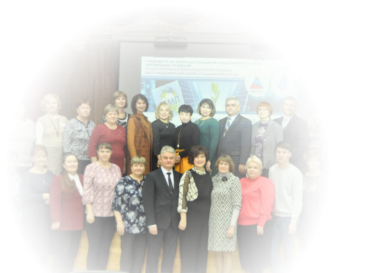 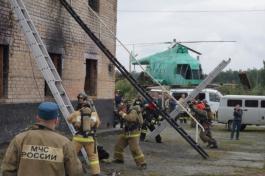 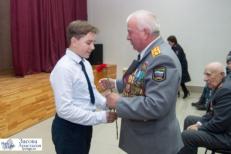 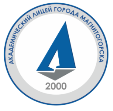 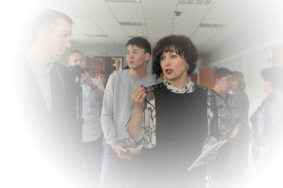 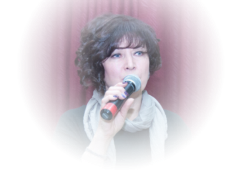 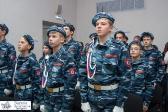 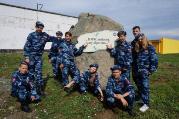 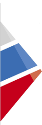 Концепция «ТЕМП» - механизмы достижения современного качества
естественно-математического и технологического образования
Механизм формирования устойчивого интереса обучающихся 
к естественно-математическому и технологическому 
сегменту общего образования 
(популяризация научных знаний среди обучающихся)
Коелгинская средняя общеобразовательная школа Еткульского муниципального района: реализует технологию проектирования экскурсионно-познавательных маршрутов средствами образовательного туризма, цель которой заключается в формировании у обучающихся устойчивого интереса к сельскохозяйственным профессиям родного села (статус ФИП в 2018 году)
Раннее личностное и профессиональное самоопределение сельских школьников : сборник методических материалов / сост.: О. А. Костенко, А. А. Севрюкова, Д. Ф. Ильясов, Н. П. Костина. – Челябинск : ЧИППКРО, 2017.
Программа стажировки «Содержание и методы раннего личностного и профессионального самоопределения сельских школьников»
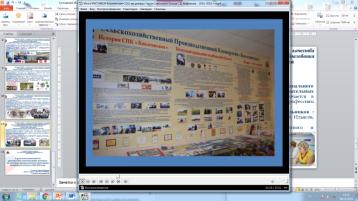 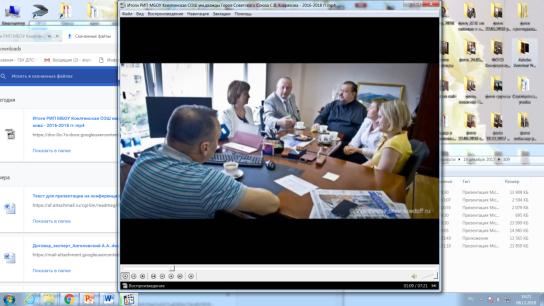 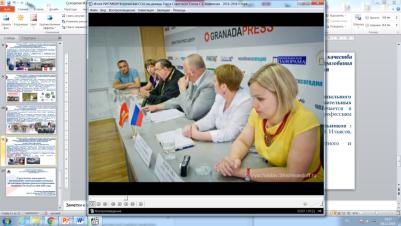 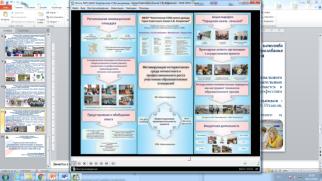 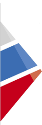 Концепция «ТЕМП» - механизмы достижения современного качества
естественно-математического и технологического образования
Механизм формирования устойчивого интереса обучающихся 
к естественно-математическому и технологическому 
сегменту общего образования 
(популяризация научных знаний среди обучающихся)
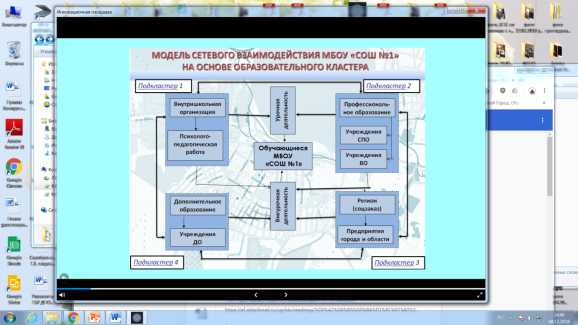 Средняя общеобразовательная школа № 1 г. Коркино:  реализует практику формирования у обучающихся культуры комплексного применения знаний в области естественно-математического и технологического образования, а также предлагает качественно новый взгляд на роль и значение предметов естественно-математического и технологического сегмента в воспитании и социализации школьников
Пяткова, О.Б. Педагогические условия профессионального самоопределения старшеклассников на основе сетевого взаимодействия: Сборник материалов концептуализации  эффективного педагогического опыта региональной инновационной площадки / О. Б. Пяткова, В. Н. Шайкина, Н. В. Рыженкова и др. – Челябинск : ЧИППКРО, 2017.
Программа стажировки «Формирования личностных, предметных и метапредметных результатов обучения посредством предметов естественно-математического и технологического циклов»
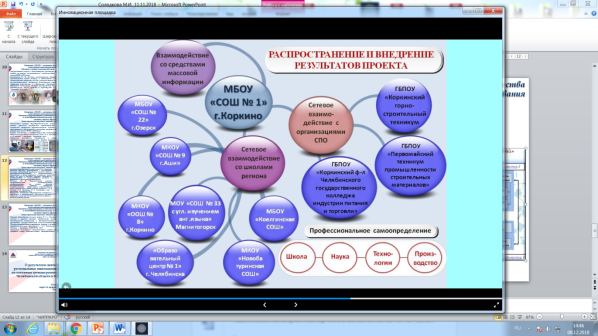 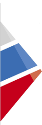 Концепция «ТЕМП» - механизмы достижения современного качества
естественно-математического и технологического образования
Механизм формирования устойчивого интереса обучающихся 
к естественно-математическому и технологическому 
сегменту общего образования 
(популяризация научных знаний среди обучающихся)
Средняя общеобразовательная школа № 5 г. Магнитогорска: представляет практику, методы и средства которой способствуют научно обоснованному пониманию обучающимися социальных и производственных процессов., при этом активно применяются ресурсы школьного математического образования
Компетентностно-ориентированные задания в школе: сборник заданий для педагогов общеобразовательных организаций / Н.Н. Стоянкина, Д.Ф. Ильясов, В.В. Кудинов, В.В. Шишина. – Челябинск : ЧИППКРО, 2017.
Программа стажировки «Педагогические условия поддержки выбора школьниками профессий в сфере интеллектуальной, исследовательской и наставнической деятельности»
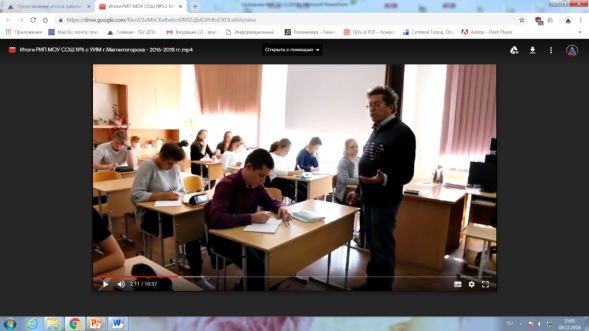 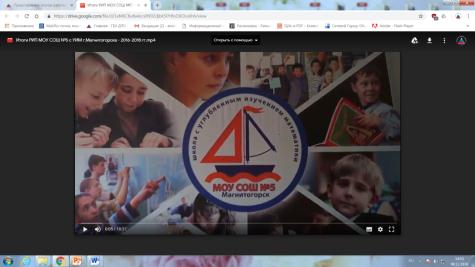 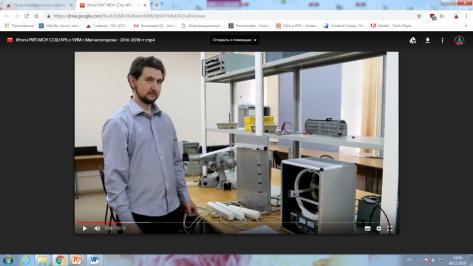 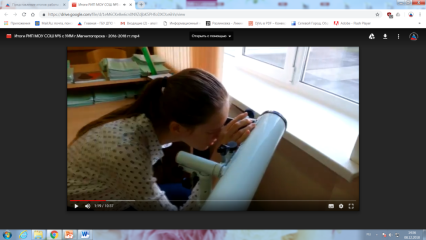 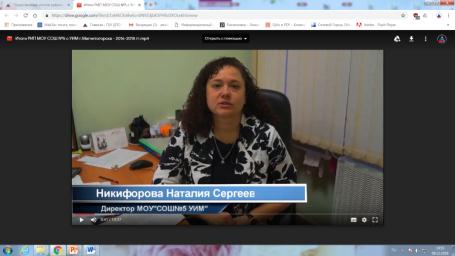 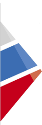 Концепция «ТЕМП» - механизмы достижения современного качества
естественно-математического и технологического образования
Механизм формирования устойчивого интереса обучающихся 
к естественно-математическому 
и технологическому сегменту общего образования 
(популяризация научных знаний среди обучающихся)
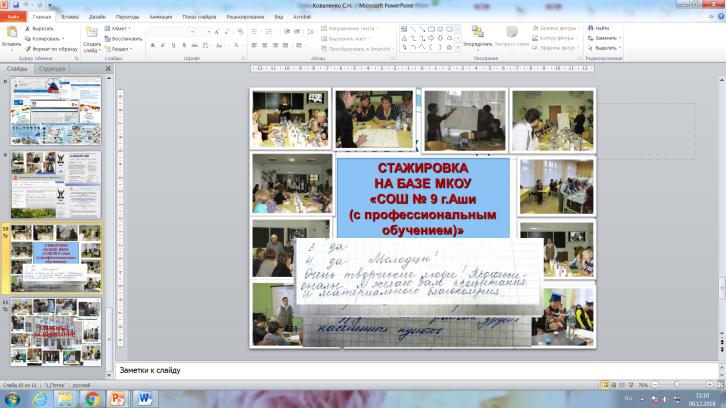 Средняя общеобразовательная школа № 9 г Аши: реализует технологию профессионального самоопределения и профессиональной ориентации обучающихся. Апробирует интеграцию основных общеобразовательных программ и программ профессионального обучения по профессиям рабочих, должностям служащих
Профессиональная ориентация детей с ограниченными возможностями развития в условиях общеобразовательной школы: сборник методических материалов / А. Н. Ахметова, Н. В. Белокопытова, А. В. Ильина, С. Н. Коваленко, Ю. Г. Маковецкая, С. В. Немцева, Л. А. Папроцкая, Д. Н. Погорелов, Т. Н. Симанович, Т. И. Шалашова, Т. Г. Шаталина. – Челябинск : ЧИППКРО, 2017.
Программа стажировки «Образовательная агломерация как эффектив-ный механизм реализации Концепции развития естественно-математического и технологического образования в Челябинской области «ТЕМП»
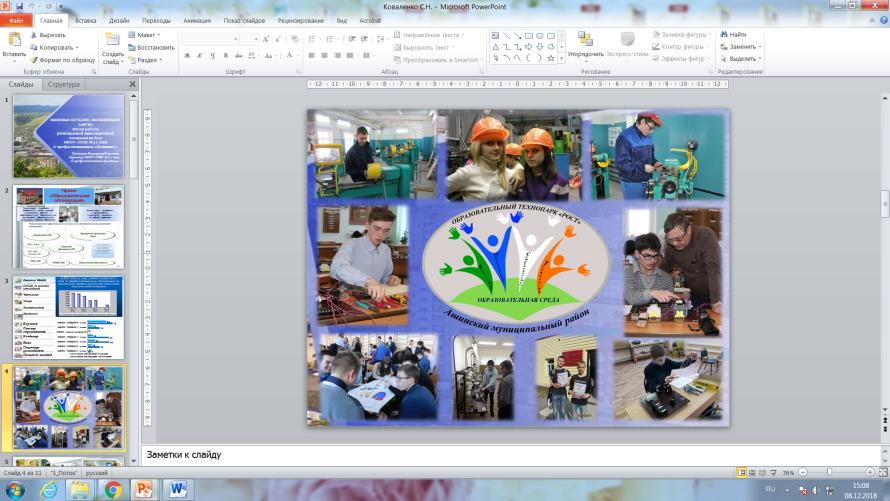 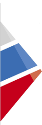 Концепция «ТЕМП» - механизмы достижения современного качества
естественно-математического и технологического образования
Механизм информационно-мотивационного сопровождения обучающихся как субъектов выбора профессии с опорой на традиции ценностного подхода
Средняя общеобразовательная школа № 1 г. Кыштыма: использует научно обоснованную технологию, позволяющую сформировать у обучающихся панорамный взгляд на инженерные и рабочие профессии, интегрирующий представления об осуществляемых трудовых функциях, а также возможностях работника в самореализации в профессии (статус ФИП в 2017 году)
Формирование ценностного отношения школьников к инженерным и высокотехнологичным рабочим профессиям: сборник методических материалов/ сост.: Н. Г. Каримова, Д. Ф. Ильясов, Е.А. Селиванова, Л.С. Ведерни-кова ; под ред. В. Н. Кеспикова; Челяб. ин-т перепод. и пов. квал. работ. об-раз. – Челябинск : ЧИППКРО, 2017.
Программа стажировки «Содержание и методы психолого-педагогического сопровождения ориентации школьников на инженерные и высокотехнологичные рабочие профессии»
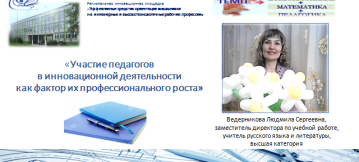 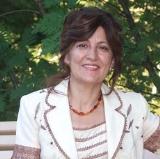 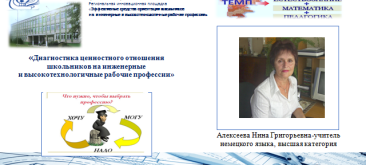 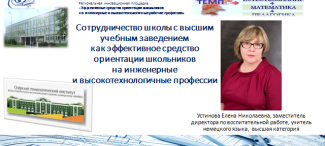 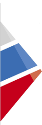 Концепция «ТЕМП» - механизмы достижения современного качества
естественно-математического и технологического образования
Механизм развития кадрового потенциала образовательной организации 
как средства повышения качества естественно-научного 
и технологического образования
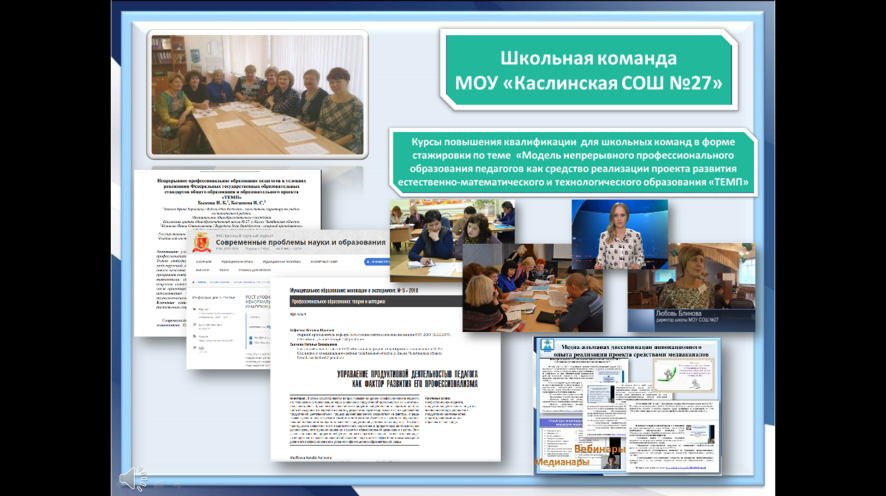 Каслинская средняя 
общеобразовательная школа № 27: 
реализуется личностно-ориентированная система поддержки профессионального развития педагогов посредством активизации психологических механизмов самоопределения и самореализации
Диверсификация институциональной методической службы как основа формирования и развития профессиональной компетентности педагогов по повышению качества образования: Сборник материалов концептуализации  эффективного педагогического опыта региональной инновационной площадки / Е.Г. Коликова, Т.В. Уткина, И.Б. Быков, Т.П. Честнокова. – Челябинск : ЧИППКРО, 2017.
Программа стажировки «Модель непрерывного профессионального образования педагогов как средство реализации проекта развития естественно-математического и технологического образования «ТЕМП»
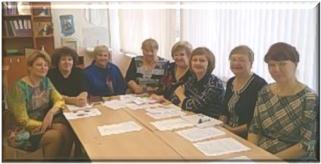 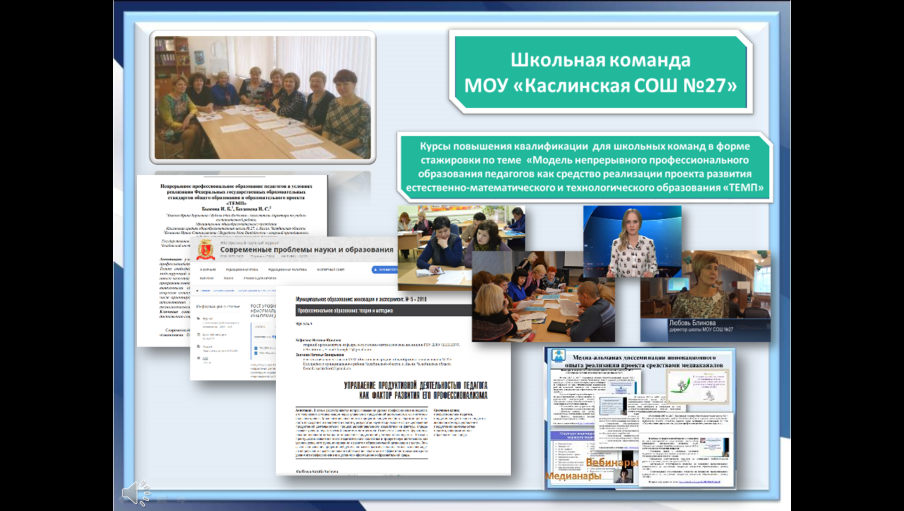 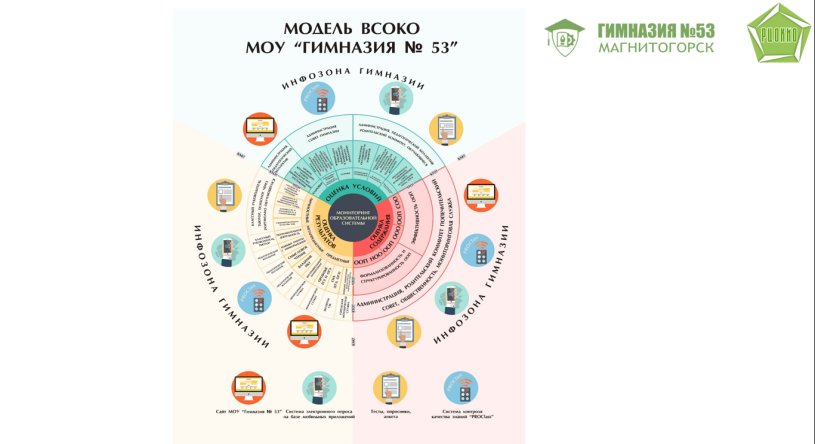 МОУ «Гимназия № 53» г. Магнитогорска
Реализация модели совершенствования внутренней системы оценки качества образования на основе инфозоны образовательной организации; организация тьюторского сопровождения по внедрению модели ВСОКО в образовательных организациях Челябинской области в рамках работы регионального ресурсного центра
Ф. Н. Уразманова, Н.А. Лаптева, Ю.Г. Полякова «Модель внутренней системы оценки качества как эффективный инструмент принятия управленческих решений» // Сборник: материалов XVII Международной заочной научно-практической конференции «Модернизация системы профессионального образования на основе регулируемого эволюционирования» (г. Челябинск). – Челябинск: Издательство Челябинского института переподготовки и повышения квалификации работников образования; 2018.
Тьюторское сопровождение реализации программ повышения квалификации: «Управление качеством образования в образовательной организации на основе региональной модели оценки качества общего образования» для 1314 слушателей
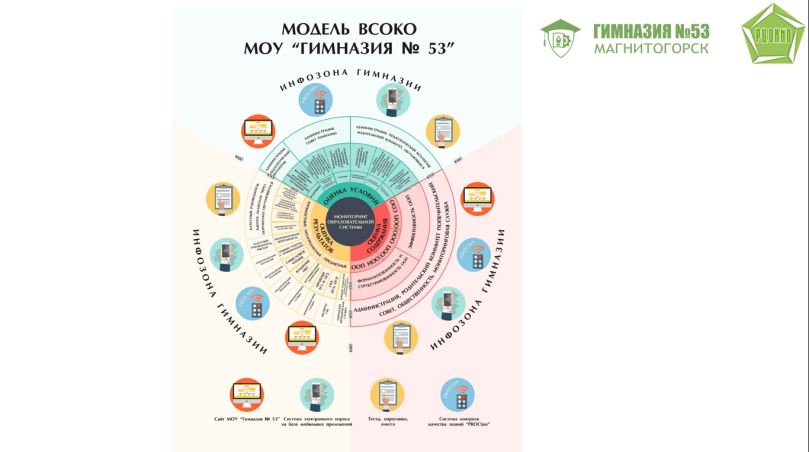 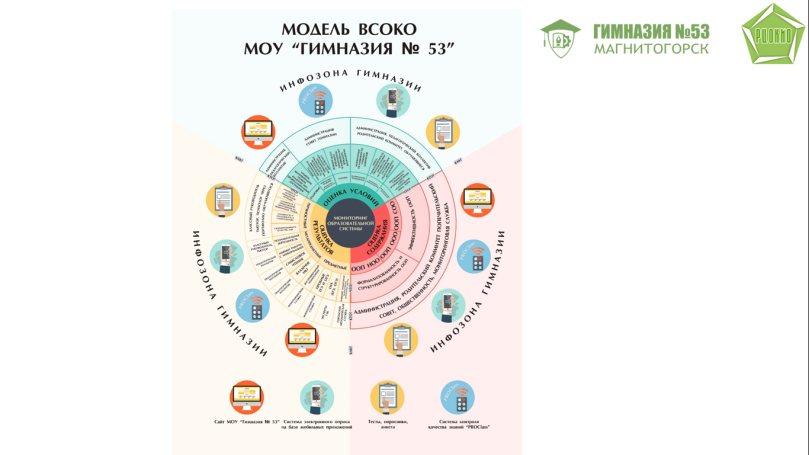 Региональные инновационные площадки, реализующие проекты 
по организации внутренних систем оценки качества образования, в 2016-2018 годах
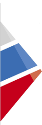 МАОУ «Средняя общеобразовательная школа 
с углубленным изучением предметов № 104 г. Челябинска»
Реализация проекта «Школьная модель психолого-педагогического сопровождения процедур оценивания результатов индивидуальных достижений обучающихся» (статус ФИП в 2018 году)
Организация и представление опыта в рамках III межрегиональной научно-практической конференции «Проблемы и перспективы развития систем оценки качества образования. Аспекты результативности региональной политики в сфере оценки качества образования» (2018г.)
Тьюторское сопровождение реализации программ повышения квалификации: «Управление качеством образования в образовательной организации на основе региональной модели оценки качества общего образования» для 210 слушателей
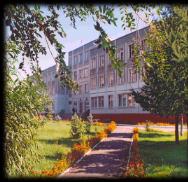 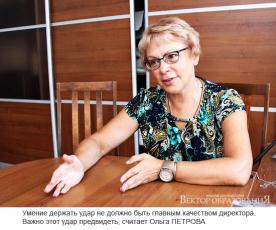 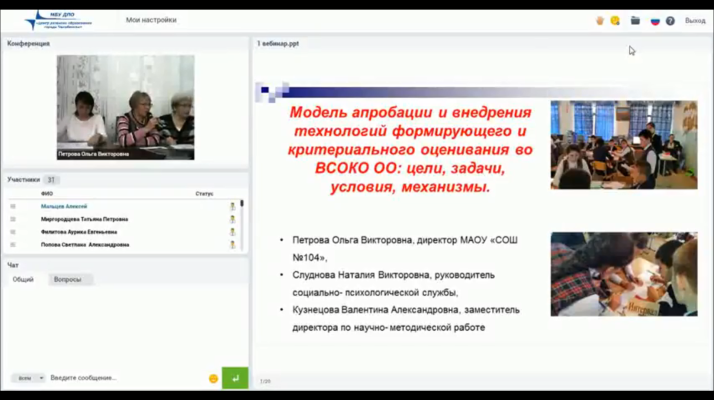 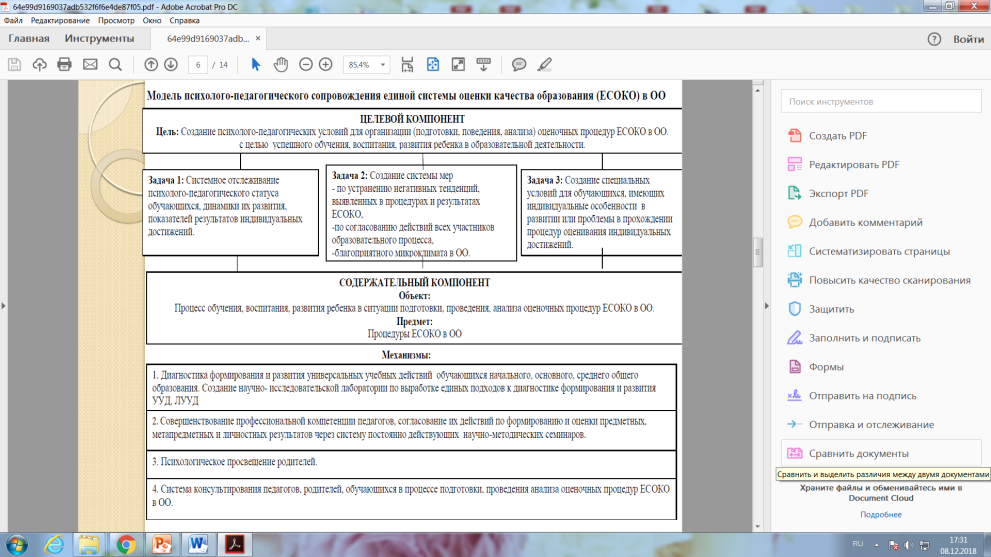 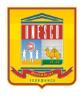 Региональные инновационные площадки, реализующие проекты 
по организации внутренних систем оценки качества образования, в 2016-2018 годах
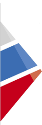 Результаты работы РИП в 2016-2018 годах
1.Количество педагогических и руководящих работников, прошедших повышение квалификации в форме стажировок на базе РИПов: 400 человек из всех муниципалитетов Челябинской области
2.Количество работников образования, принявших участие в вебинарах, проводимых специалистами РИП:
1230 человек из 22 субъектов РФ (город Санкт-Петербург; Вологодская, Воронежская, Кемеровская, Курганская, Новосибирская, Омская, Оренбургская, Свердловская, Тюменская, Иркутская области; Республики Башкортостан, Бурятия, Дагестан, Коми, Татарстан, Чечня, Марий Эл, Кабардино-Балкария, Удмуртия; Ханты-Мансийский автономный округ-ЮГРА, Ямало-ненецкий  автономный округ)
1700 специалистов из школ Челябинской области
Результативность и эффективность функционирования 
и развития инновационной инфраструктуры
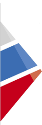 Результаты работы РИП в 2016-2018 годах
3.Количество статей в высокорейтинговых научных изданиях по тематике инновационной деятельности РИП – 20 статей
4.Количество общеобразовательных организаций – сетевых партнёров РИП – 183 школы
5.Количество мероприятий, проведённых для родительской общественности по аспектам работы РИП, в соответствии с договорами о реализации научно-прикладных проектов – 
20 мероприятий
Результативность и эффективность функционирования 
и развития инновационной инфраструктуры
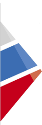 Эффекты работы РИП по итогам 2016-2018 годов
«внутренние»
Развитие профессиональной компетентности педагогических и руководящих работников региональных инновационных площадок, усиление акцента в содержании их деятельности на достижение обучающимися планируемых личностных образовательных результатов
Повышение информационно-коммуникативной компетентности педагогических и руководящих работников региональных инновационных площадок, развитие у них умений эффективной работы в сетевых сообществах
Повышение имиджа образовательных организаций - РИП среди родительской общественности и местного социума, а также у профессионального сообщества
Повышение инновационного потенциала образовательных организаций из числа региональных инновационных площадок, увеличение количества федеральных инновационных площадок
Результативность и эффективность функционирования 
и развития инновационной инфраструктуры
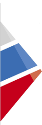 Эффекты работы РИП по итогам 2016-2018 годов
«внешние»
Привлекательность инновационной деятельности и её результатов в областной образовательной системе
Технологизация процессов повышения качества образования в регионе (оптимальные способы и средства эффективного достижения образовательных целей на основе технологического подхода к процессу обучения и развития обучающихся)
Популяризация технологии обучения школьными командами
Формирование устойчивых сетевых профессиональных сообществ в сфере образования Челябинской области
Обеспечение имиджа системы образования Челябинской области на федеральном уровне, как территории проектирования и реализации инноваций в сфере образования
Результативность и эффективность функционирования 
и развития инновационной инфраструктуры
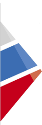 Результаты работы РИП 2016-2018 гг. 
как новые стартовые возможности развития 
в различных стратегиях
Режим «функционирующего» развития - условия характеризуют внедренческий режим деятельности школы, в ходе которого экспериментально проверяются и доводятся до тиражирования (неоднократного функционирования) разработанные образовательные и управленческие проекты
Режим «развивающегося» развития - условия, создающие в школе основы для проектировочной деятельности, целью которой является инновационный поиск нового опыта, прогнозирование потребностей школы в этом опыте и определение стратегических направлений развития школы
Результативность и эффективность функционирования 
и развития инновационной инфраструктуры
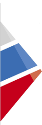 Наличие (отсутствие) потребности 
во внешних ресурсах обеспечения развития
Общеобразовательные организации, претендующие на статус РИП в 2019 году из числа РИПов 2016-2018 г.г.
Средняя общеобразовательная школа № 9 г Аши;
МАОУ «Средняя общеобразовательная школа с углубленным изучением предметов № 104 г. Челябинска;
Средняя общеобразовательная школа № 5 г. Магнитогорска;
Средняя общеобразовательная школа № 1 г. Коркино;
Гимназия № 127 г. Снежинска
Результативность и эффективность функционирования
  и развития инновационной инфраструктуры
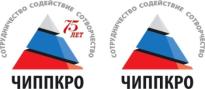 Государственное бюджетное учреждение 
дополнительного профессионального образования 
«Челябинский институт переподготовки и повышения квалификации 
работников образования»
О результатах деятельности региональных инновационных площадок по основным трендам развития образования Челябинской области в 2016-2018 годах
Солодкова Марина Ивановна, 
первый проректор ГБУ ДПО ЧИППКРО, 
Отличник просвещения РФ